Sinir Sisteminin Biyokimyası
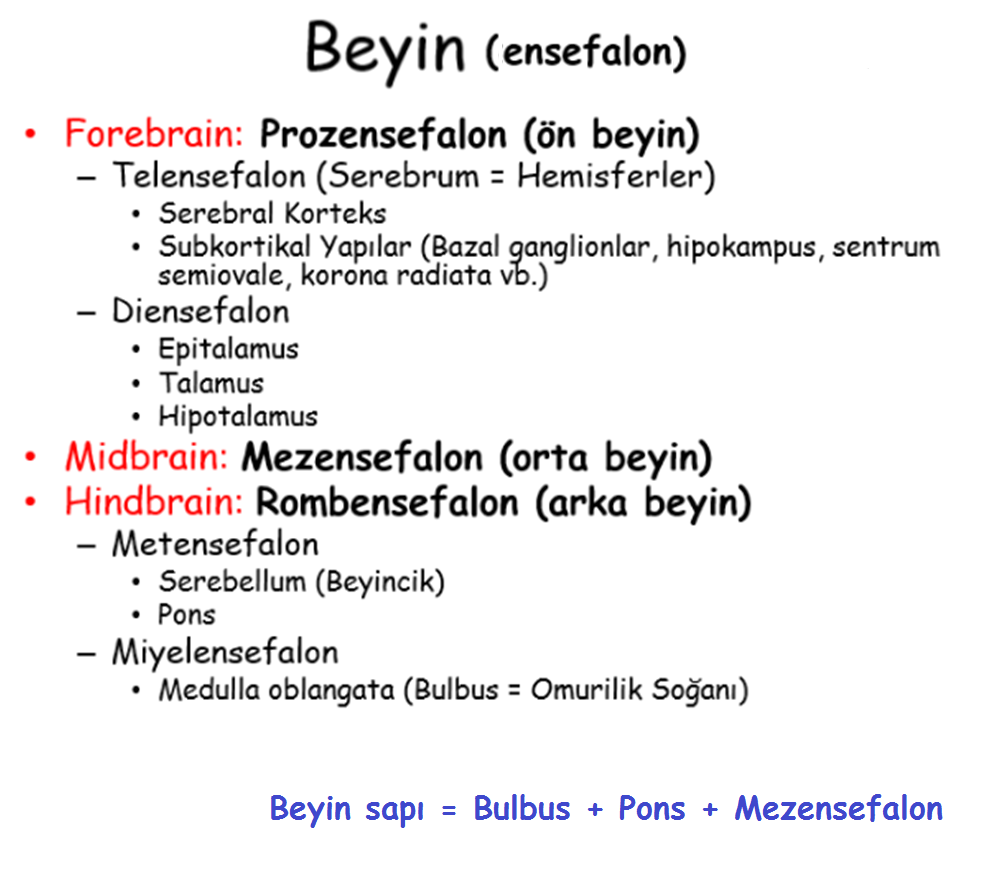 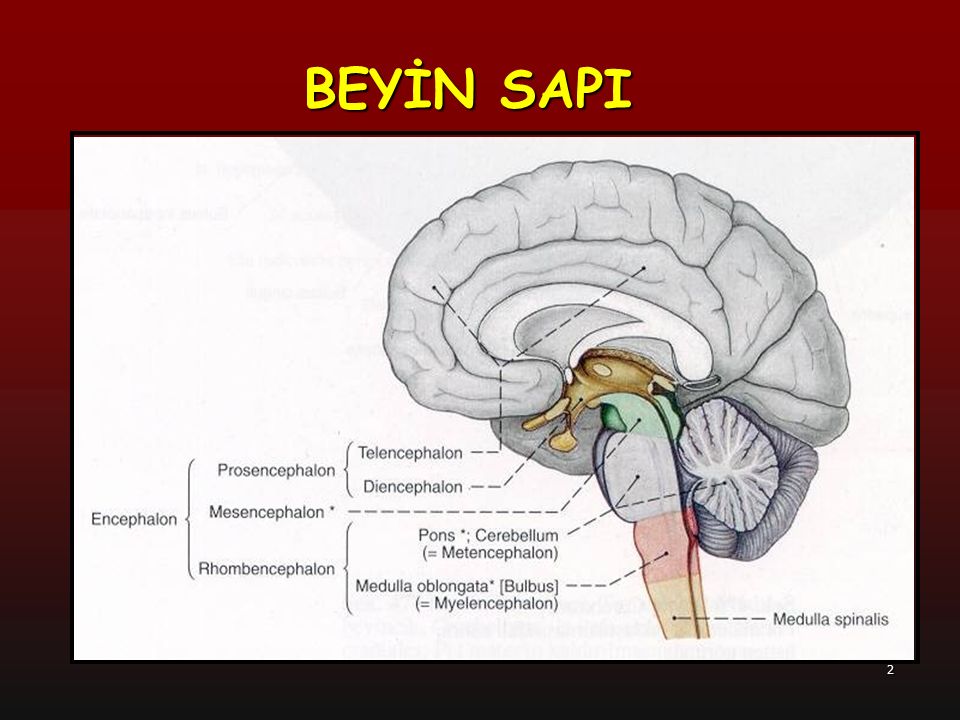 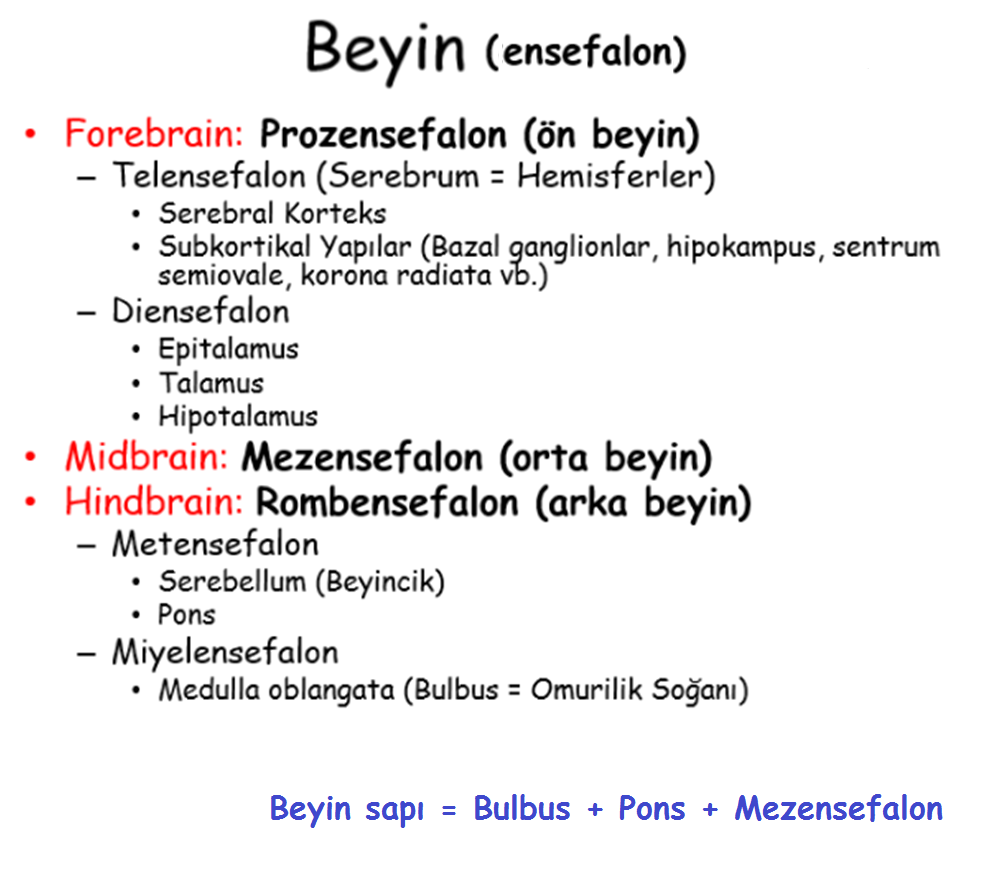 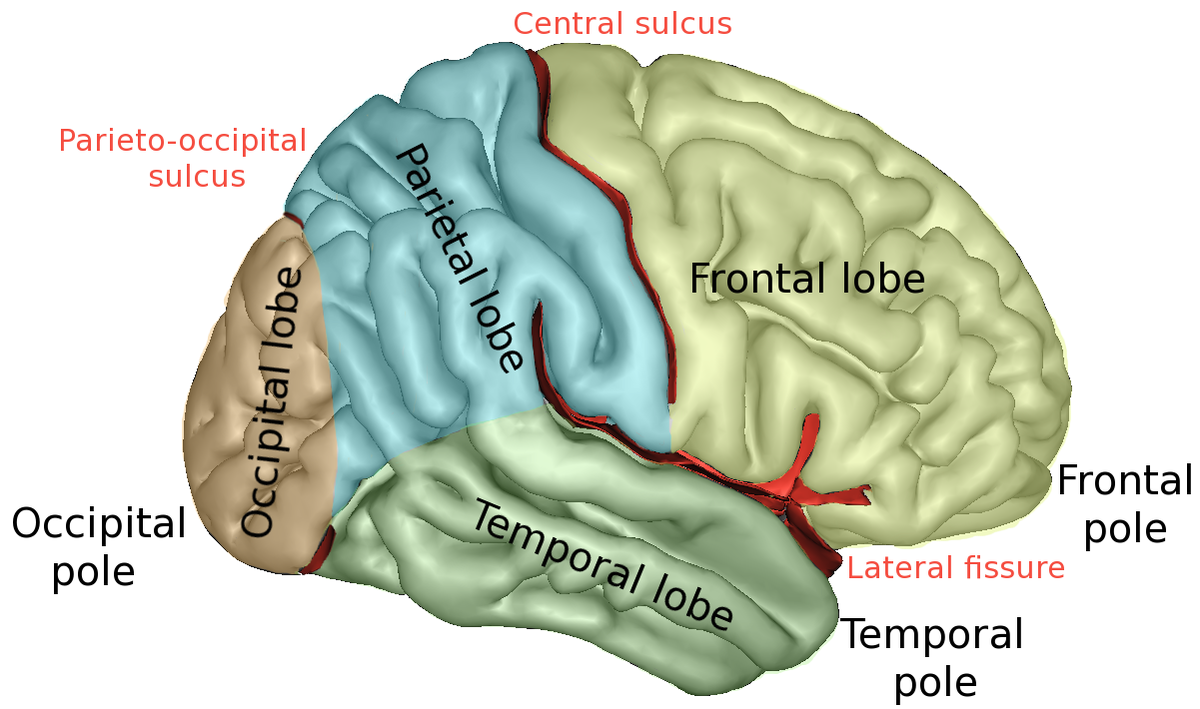 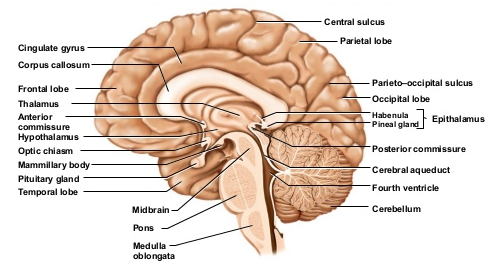 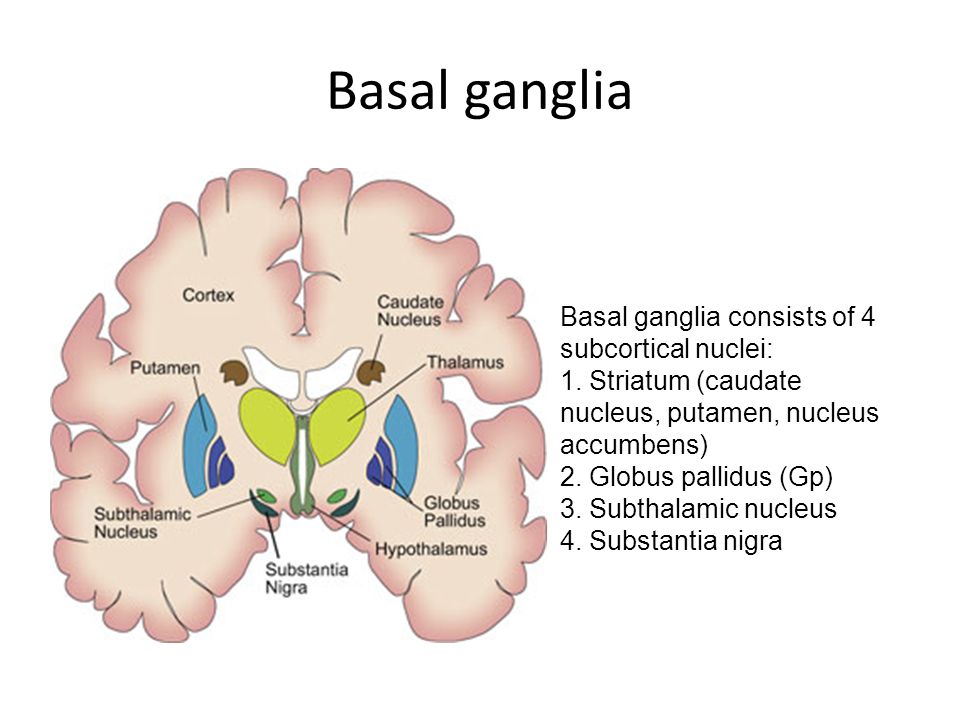 Striatum
Ön beynin subkortikal parçalarından biri

“Ödül sistemi”nin kritik bir parçası

İkiye ayrılır:
Dorsal: Kaudat nükleus ve putamen

Ventral: Nükleus akkumbens ve olfaktor tüberkül
Kraniyal sinirlerin çekirdekleri beyin sapında bulunur.

Dolaşım merkezi bulbusta bulunur. Solunum merkezi ise bulbus ve ponsta bulunan nöronlar tarafından oluşturulur.

İstemli hareketlerin akıcı ve düzenli olmasından beyincik sorumludur.
Singulat girus, limbik sistemin bir parçasıdır ve duygusal ve davranışsal süreçlerde işlev görür.

Talamus, duyusal reseptörlerden gelen bilginin işlenerek kortekse iletilmesinden sorumludur.
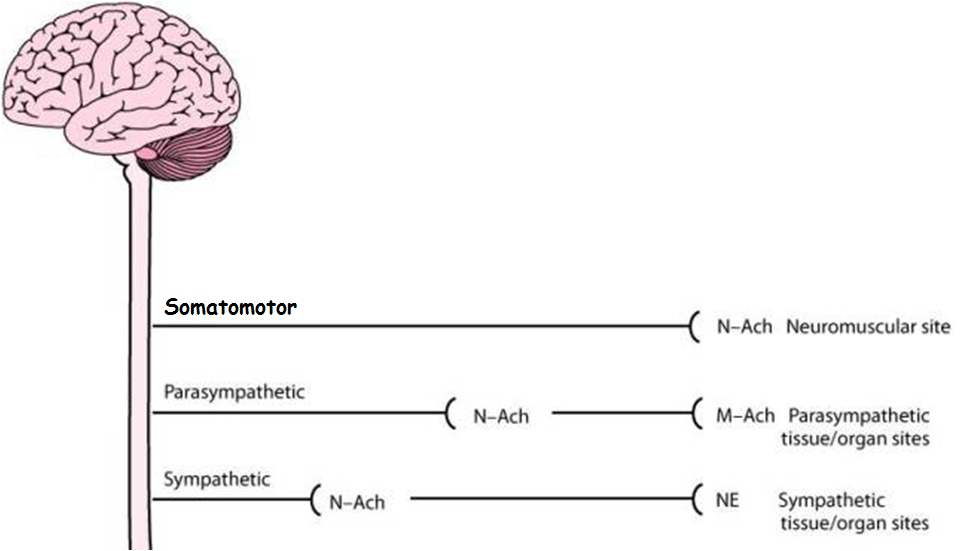 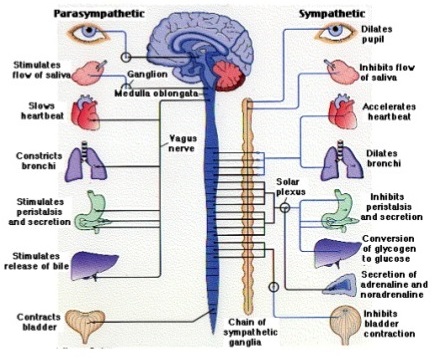 Yapısal olarak sinir dokusu, 2 hücre tipi içerir:

Nöron (sinir hücresi)

Nöroglia (glial hücreler)
Nöronlar
Nöronların çoğu 3 bölümden oluşur:

Dendritler: Uyarıyı almak için özelleşmiş çok sayıda uzantı. Dendritlerin dallanması, diğer sinir hücrelerinden çok sayıda akson ucu alınabilmesini sağlar.

Hücre gövdesi (perikaryon; soma): Merkezi sinir sisteminde gri maddede; periferik sinir sisteminde ise ganglionlarda bulunur.

Akson: Sinir impulsunu (uyartı) diğer hücrelere iletmek ve yaymak üzere özelleşmiş tek bir uzantı. Distal bölümü çoğunlukla dallanmıştır (terminal arborizasyon). Her bir dal, son düğmecik (terminal button) ile sonlanır. Akson uçlarında çok sayıda mitokondri bulunur.
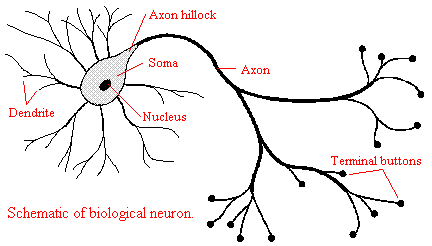 Nöronların hücre gövdeleri;

Beyinde: Korteks ve subkortikal çekirdeklerde

Omurilikte: substantia grisea’da

Periferik sinir sisteminde: ganglionlarda 

bulunur.
Nöronlar çevresel uyarılara (stimulus), membranlarının iç ve dış yüzeyleri arasında mevcut olan elektriksel potansiyel farkını değiştirerek cevap verirler.

Stimulus, nöronda sınırlı bir etkiye neden olabilir ya da aksiyon potansiyeli adı verilen ve membranlar aracılığıyla nöronun her tarafına yayılan bir impuls doğurur.
Perikaryonda oldukça gelişmiş granüllü endoplazmik retikulum ve sisternalar arasında çok sayıda poliribozom vardır.

Granüllü endoplazmik retikulum ve serbest ribozomlar, Nissl cisimcikleri olarak adlandırılan bazofilik alanlar oluşturur.
Nöronlarda, özellikle akson uçlarında, çok sayıda mitokondri bulunur.

Aksonlar çoğunlukla perikaryonda oluşan, akson tepesi denilen, kısa, piramit şekilli bir bölgeden çıkar.

Aksonun plazma membranına aksolemma, sitoplazmasına ise aksoplazma denilir.
Aksoplazma, poliribozomlarının ve granüllü endoplazmik retikulumunun olmaması nedeniyle, ihtiyaç duyduğu proteinler için perikaryona ihtiyaç gösterir ve eğer akson ile perikaryonun bağlantısı kesilecek olursa, kesiğin periferik bölümü dejenere olur.

Akson boyunca birçok mikro ve makromolekül taşınır.
Nöron Tipleri
Hücre gövdesinden çıkan uzantı sayısına göre, nöronlar 3 gruba ayrılabilir:

Unipolar (psödounipolar): Tek bir uzantıya sahiptir. Dendritlerce alınan uyarı, perikaryona uğramadan doğrudan aksona iletilir.

Bipolar: Bir dendrit ve bir akson olmak üzere iki uzantısı vardır.

Multipolar: İkiden fazla uzantısı vardır.
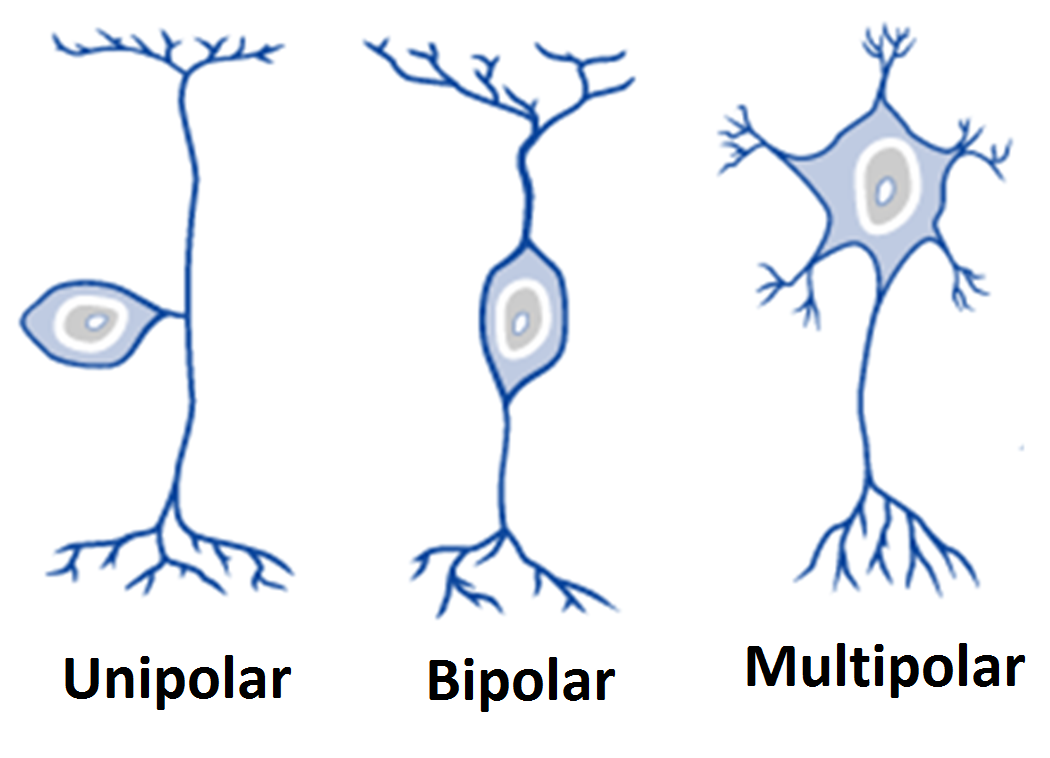 Nöroglia
Sinaptik İleti
Sinaps, sinir impulslarının tek yönlü aktarımından sorumlu iletim bölgeleridir. Nöronların kendi aralarında (akson-dendrit; akson-soma; akson-akson) veya nöron ile efektör hücreler (kas ve bez hücresi) arasında olabilir.

Presinaptik nöron membranından sinaps aralığına verilen kimyasal maddeye nörotransmitter adı verilir. Sinaptik aralıkta impuls, nörotransmitterlerle iletilir.
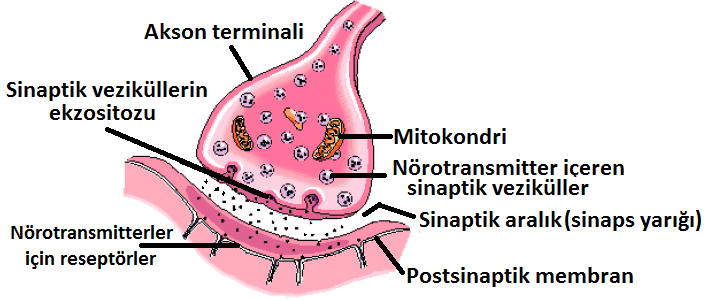 Hücre membranı boyunca yayılan elektriksel sinir uyartıları, presinaptik bölgeye ulaştığında, buradaki kalsiyum kanalları açılır ve kalsiyum akson terminalinin içine akar.

Kalsiyum konsantrasyonunun artışı, nörotransmitter içeren veziküllerin ekzositozunu tetikler.
Sinaptik aralığa salınan nörotransmitterler; 

enzimatik parçalanma 

presinaptik geri alım 

veya difüzyon 

yoluyla ortamdan uzaklaşır.
Peptit yapılı nörotransmitterler hücre gövdesinde sentezlenerek presinaptik bölüme taşınır.

Peptit yapılı olmayan nörotransmitterler ise, akson terminaline taşınan prekürsörler ve enzimler vasıtasıyla burada sentezlenir.
Sinir uyarısı veya aksiyon potansiyeli olarak adlandırılan ve aksonun en uç noktasına kadar ulaşan elektriksel ileti, sinapslarda nörotransmiterler aracılığı ile kimyasal iletiye çevrilmektedir.

Presinaptik bölgeden salınan nörotransmiterler, kimyasal iletiyi postsinaptik bölgeye taşımakta ve bir sonraki sinir hücresinde elektriksel bir etki oluşturabilmektedir.

Bir sinaptik ileti, uyarıcı (depolarizasyon) veya inhibitör etki (hiperpolarizasyon) meydana getirebilir.
Periferik Sinir Sistemi (PSS) Nörotransmitterleri
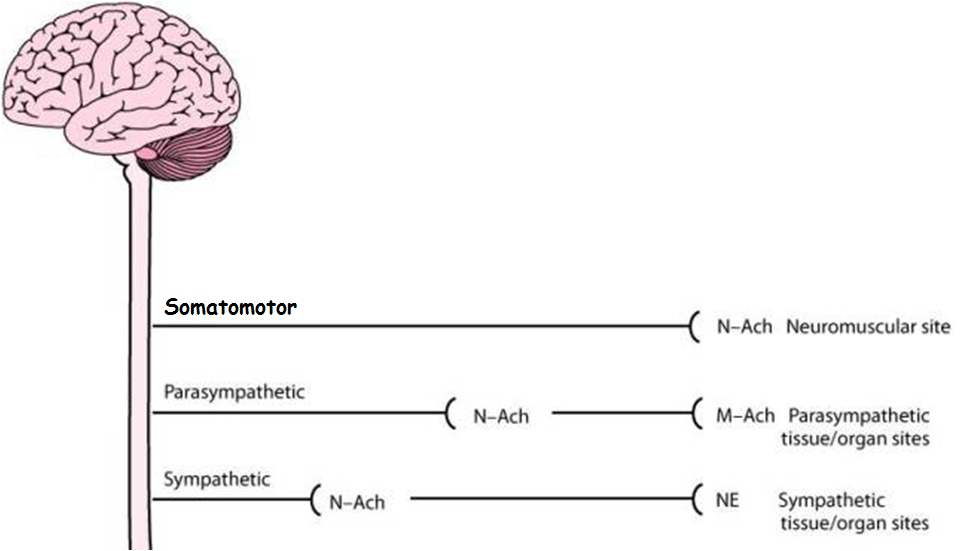 Dopamin
Beyinde, başlıca, 

mezensefalonda (substantia nigra ve ventral tegmental alanda) 

ve 

hipotalamusta 

dopaminerjik nöronlar bulunur.
Dopaminerjik Yollar (ÖNEMLİ)
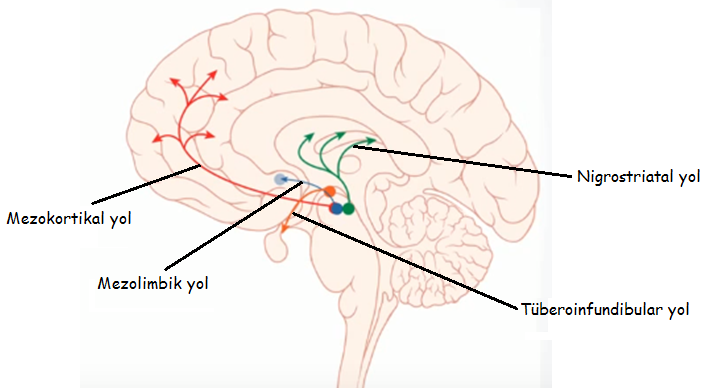 Mezolimbik yol (ÖNEMLİ)
Ventral tegmental alandan (VTA) nükleus akkumbense (NA) projeksiyonlar

Ödül ve motivasyon duygularıyla ilgilidir (ÖNEMLİ).

Bağımlılık yapıcı maddeler, nükleus akkumbenste dopamin miktarını artırarak etkili olur (ÖNEMLİ).

Hiperaktivasyonu, şizofreninin pozitif semptomları ile ilişkilidir (ÖNEMLİ). 

D2 antagonisti ilaçlar; şizofreninin pozitif semptomlarını azaltmak için kullanılır.
Mezolimbik yol
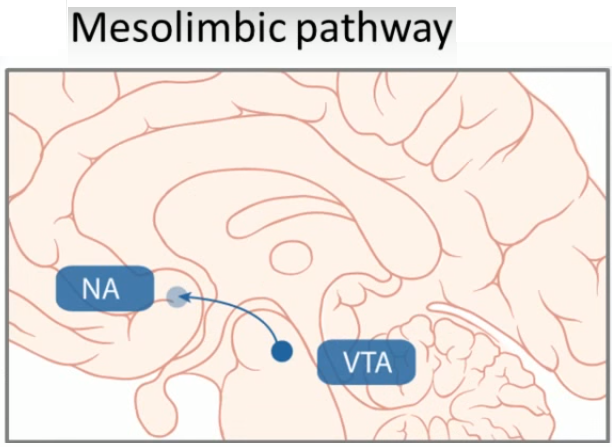 Sigara Bağımlılığı
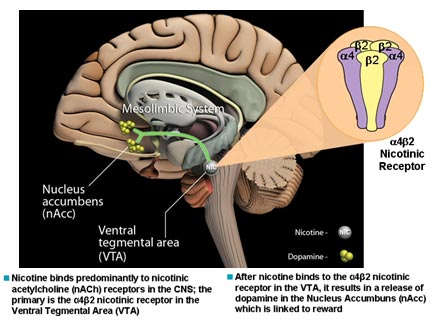 Nikotin ventral tegmental alandaki (VTA) reseptörlerine bağlanarak, nükleus akkumbenste dopamin salınımına yol açar ve bir “ödül” duygusu oluşturur.
Mezokortikal yol
Ventral tegmental alandan (VTA) prefrontal kortekse projeksiyonlar

Bilişsel ve irade ile ilgili süreçlerde etkili.

Hipofonksiyonu, şizofreninin negatif belirtileri ile ilişkilidir (ÖNEMLİ).
Mezokortikal yol
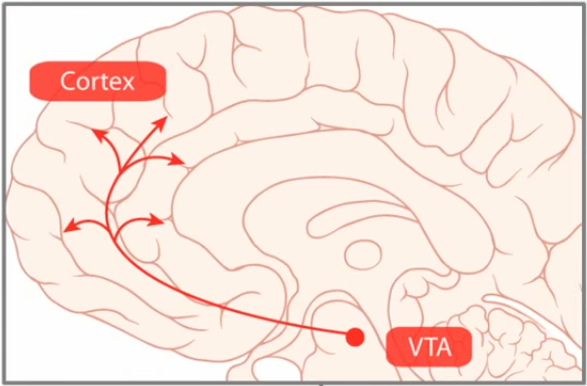 Nigrostriatal yol
Substantia nigra’dan striatum’a (kaudat nükleus ve putamen’e) projeksiyonlar

İstemli hareketlerin ince kontrolü üzerinde etkili.

Substantia nigra’daki dopaminerjik nöronların kaybı; Parkinson hastalığına yol açar (ÖNEMLİ).

Ayrıca D2 antagonisti ilaçların yan etkisi olarak ekstrapiramidal semptomlar (EPS) ortaya çıkabilir: 
Parkinsonizm
Akathisia (motor huzursuzluk): Yerinde duramama.
Tardif (geç gelişen) diskinezi: İstemsiz, tekrarlayan vücut hareketleri.
Nigrostriatal yol
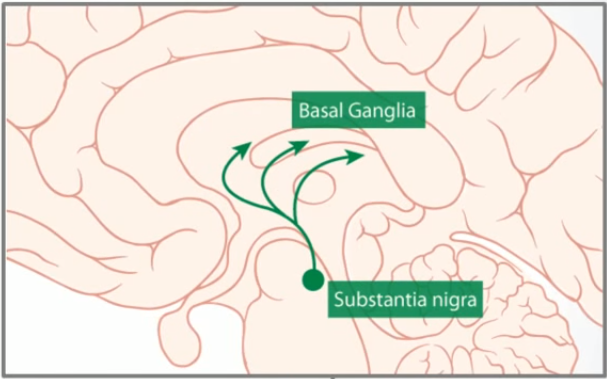 Tüberoinfundibular yol
Hipotalamus’tan hipofizin üzerindeki median eminens bölgesine projeksiyonlar

Prolaktin salınımını inhibe eder (ÖNEMLİ).

D2 antagonisti ilaçlar prolaktin seviyelerini artırabilir.
Tüberoinfundibular yol
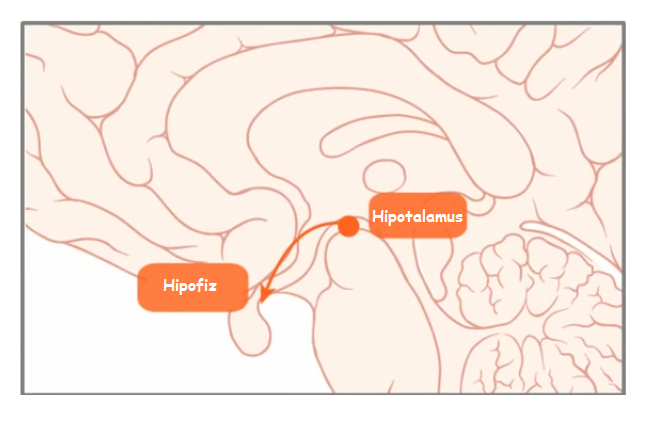 Nörepinefrin (Nöradrenalin)
Uyarıcı etkili bir nörotransmitter olan nörepinefrin, dopa ve dopamin ara metabolitleri üzerinden, tirozinden sentezlenmektedir.

Periferik sinir sisteminde (PSS) postgangliyonik sempatik sinir uçlarından ve adrenal medulladan salınır. PSS’de “savaş ya da kaç” tepkisinin üretilmesinden sorumludur.

Merkezi sinir sisteminde, başlıca, ponstaki lokus seruleus’ta üretilmektedir. MSS’de uyanıklığın ve konsantrasyonun sağlanması üzerinde etkilidir. Fazla salınması kaygı ve endişe duygusu oluşturabilir.
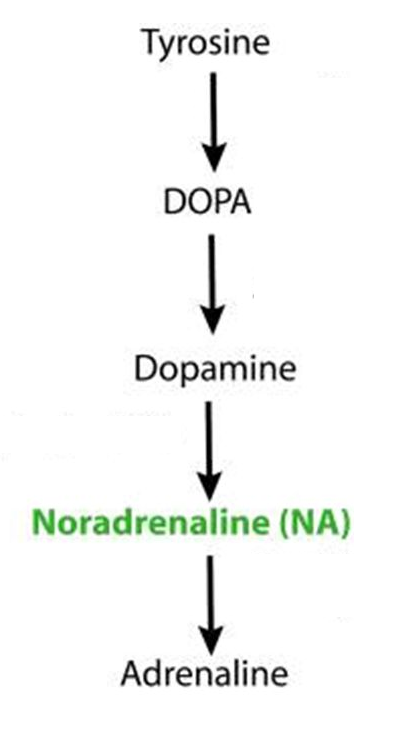 Uyanıklık
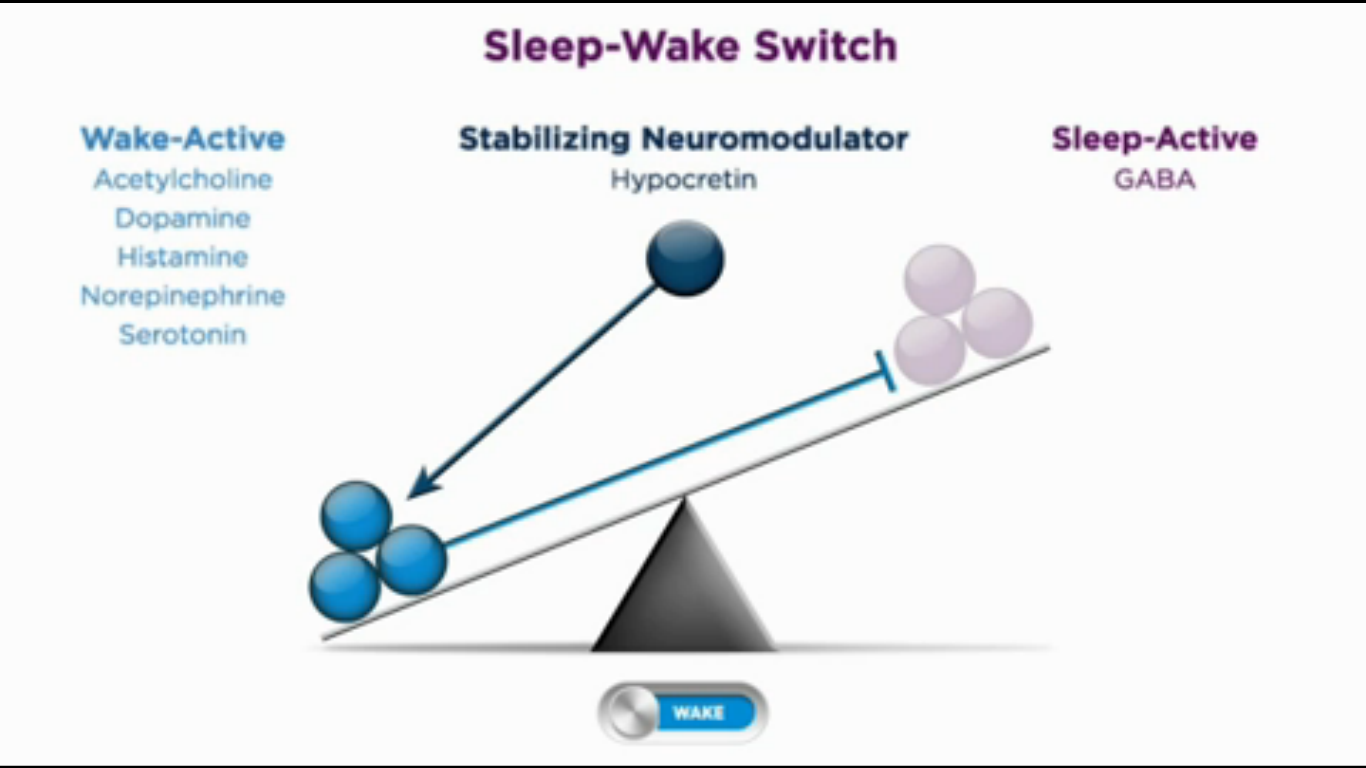 Uyku
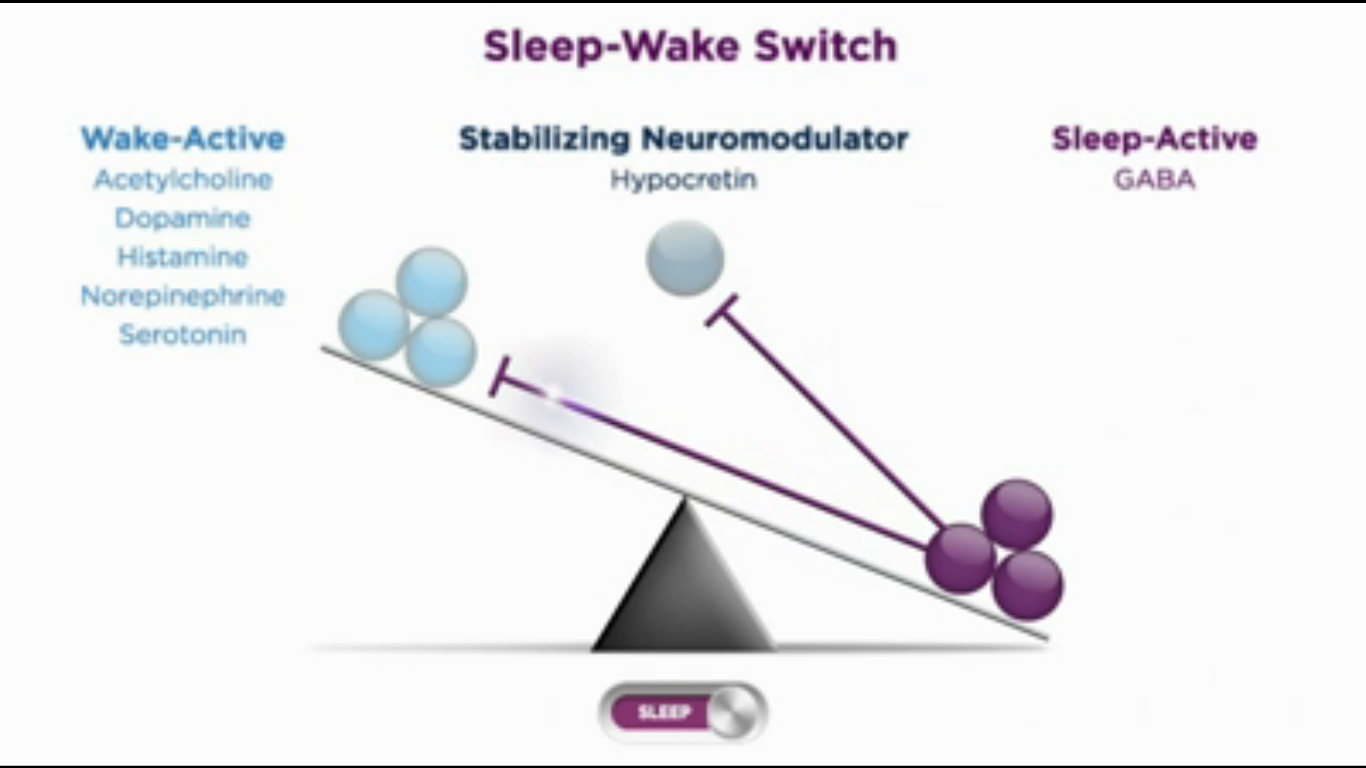 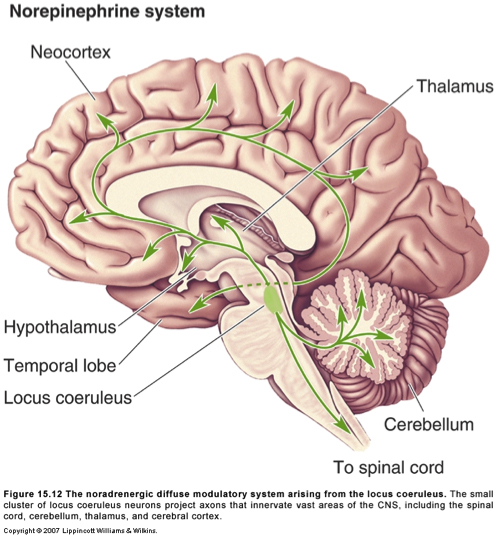 Serotonin (5-hidroksi triptamin, 5-HT)
Hidroksitriptofan üzerinden, triptofandan sentezlenen ve uyarıcı bir nörotransmitter olan serotonin, postsinaptik 5-HT reseptörlerine bağlanarak etki göstermektedir.

Beyinde, başlıca, pons ve mezensefalonda yayılmış olan rafe nükleuslarında sentezlenmektedir.

“Mutluluk hormonu” olarak bilinir.

Mood bozuklukları (affektif bozukluklar) serotonin düzeyleriyle yakından ilişkilidir.
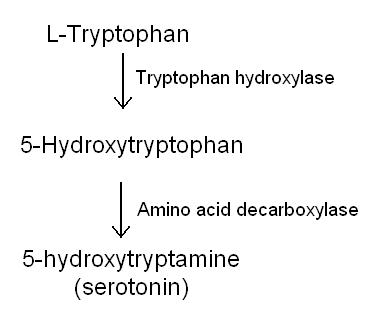 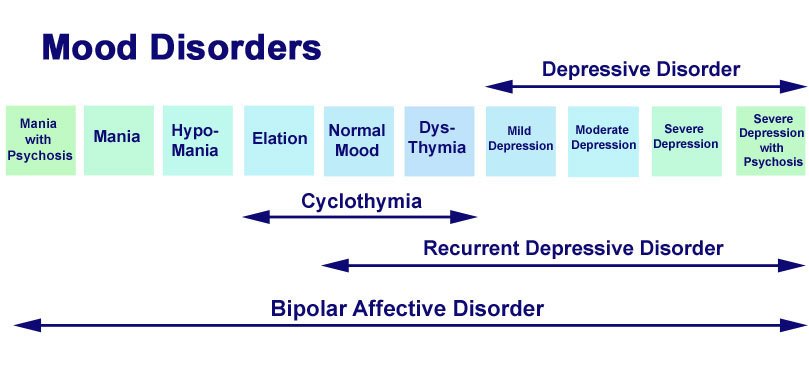 Mood (Affective) Disorders
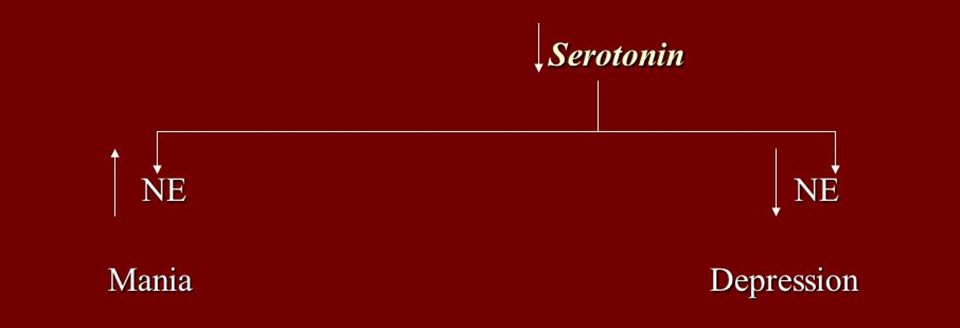 Asetilkolin
Periferik sinir sisteminde (PSS), pregangliyonik otonom nöronların ve somatomotor nöronların uçlarından ve parasempatik postgangliyonik sinir uçlarından salınır.

Merkezi sinir sisteminde (MSS), başlıca, ponstaki laterodorsal tegmental alan (LDT) ve pedinkülopontin tegmental alanda (PPT) kolinerjik nöronlar lokalizedir. Ayrıca subkortikal yapılar arasında bulunan bazal ön beyin (basal forebrain) kolinerjik aktivitenin bir diğer merkezidir. 

MSS’deki kolinerjik nöronlar; öğrenme, hafıza, dikkat, uyanıklık ve motivasyonda etkilidir.
Kolinerjik nöronlar, motor nöronları inhibe ederek; REM atonisini üretir.
Periferik Sinir Sistemi Nörotransmitterleri
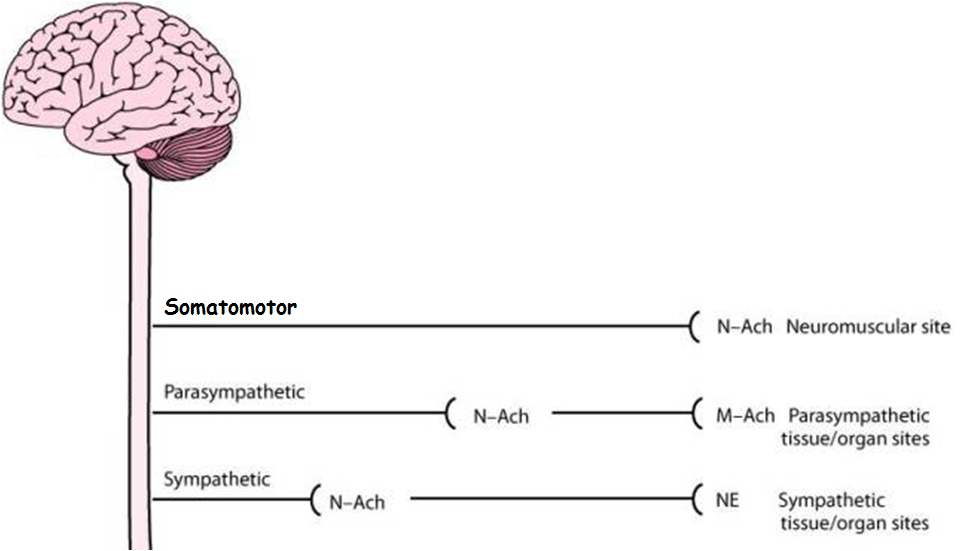 Asetilkolin; asetil-CoA ve kolinden, kolin asetiltransferaz enzimi ile sentezlenir. 


Asetilkolin; sinaptik boşlukta asetilkolinesteraz tarafından parçalanır.
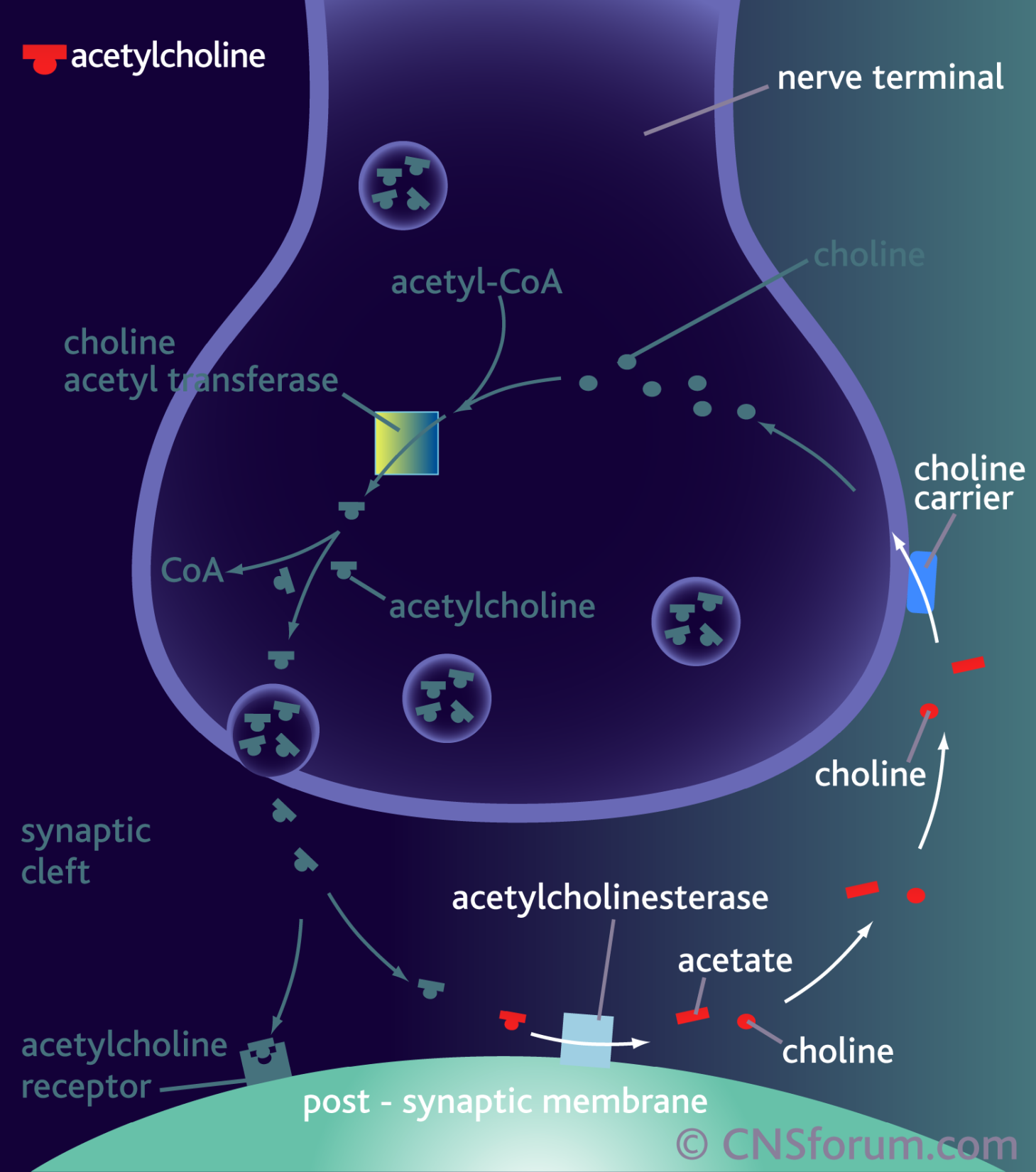 Uyanıklık         Non-REM Uykusu           REM Uykusu

Kolinerjik nöronlar 	   	               +             -             ++                       

Aminerjik nöronlar 
(Dopamin, nörepinefrin, serotonin)          ++            +             -
Gamma amino-butirik asit (GABA), genel bir inhibitör nörotransmitterdir.

Anterior hipotalamusun ventro-lateral pre-optik (VLPO) alanındaki GABA içeren nöronlar; uykudan sorumludur.
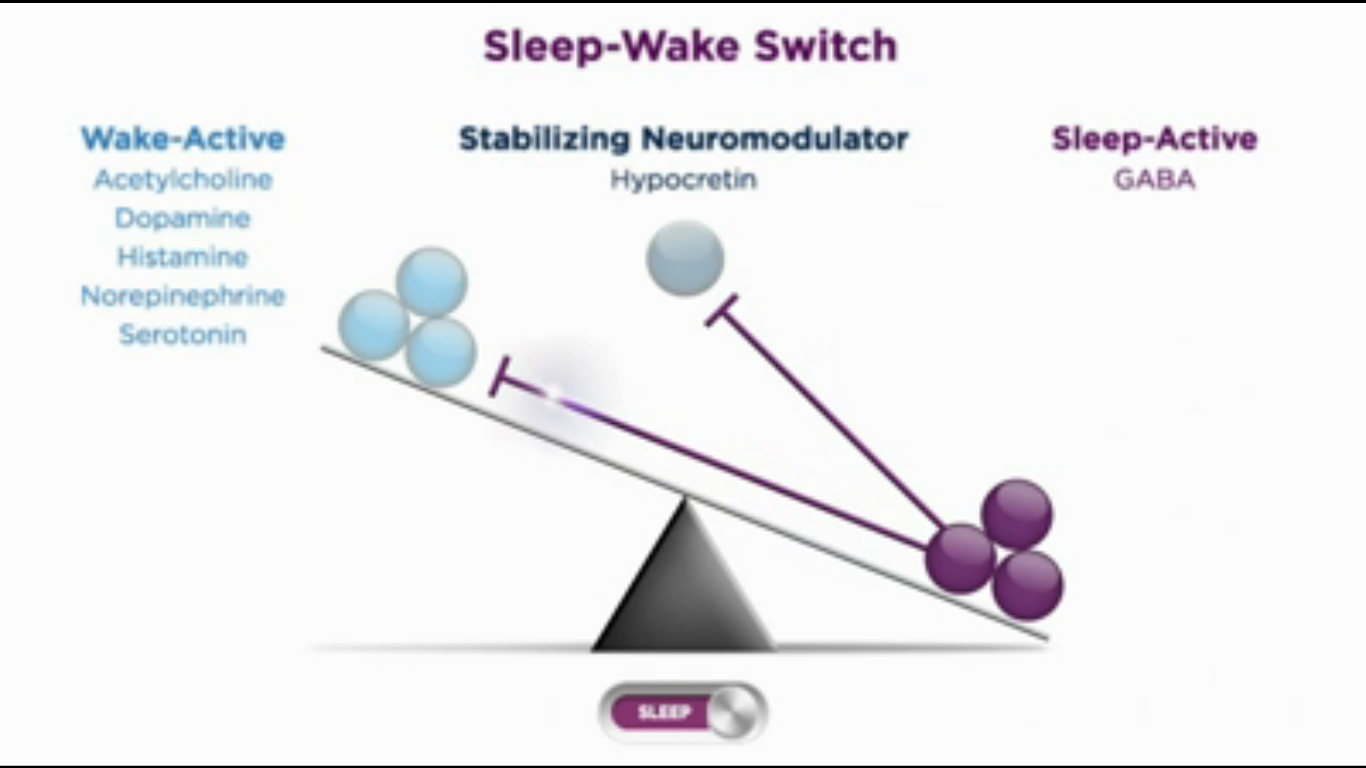 ÖZET (ÖNEMLİ)
Mezensefalon
Substantia nigra ve ventral tegmental alanda: Dopamin 

Mezensefalon ve pons
Rafe nükleuslarında: Serotonin

Pons 
Lokus seruleusta: Nörepinefrin

Laterodorsal tegmental alan (LDT) ve pedinkülopontin tegmental alanda (PPT): Asetilkolin
Suprakiazmatik Nukleus (SKN)(Merkezi Biyolojik Saat)
Anterior hipotalamusta bulunur

Işığa duyarlı sirkadiyen pace-maker (vücut saati/biyolojik saat)

Doğrudan ve dolaylı retinal projeksiyonlar alır

Sirkadiyen saat ritmini kendisi oluşturur
Vücudun biyolojik saatinin başlıca zeitgeber’i (zamanlayıcısı); aydınlık-karanlık siklusudur.

Jet lag veya vardiyalı çalışma gibi durumlarda, aydınlık-karanlık siklusu ile biyolojik ritim arasındaki uyum bozulur ve uyku bozuklukları ortaya çıkar.
(ÖNEMLİ)
Işık SKN’yi aktive eder; SKN ise pineal bezi baskılar. 

Karanlıkta, SKN baskısı ortadan kalkar ve pineal bez bol miktarda melatonin salgılar. Bu hormon, antioksidan, antikanserojen ve antiinflamatuvar etkilere sahiptir.

Gece, karanlık bir ortamda uyumak sağlık açısından oldukça yararlıdır.
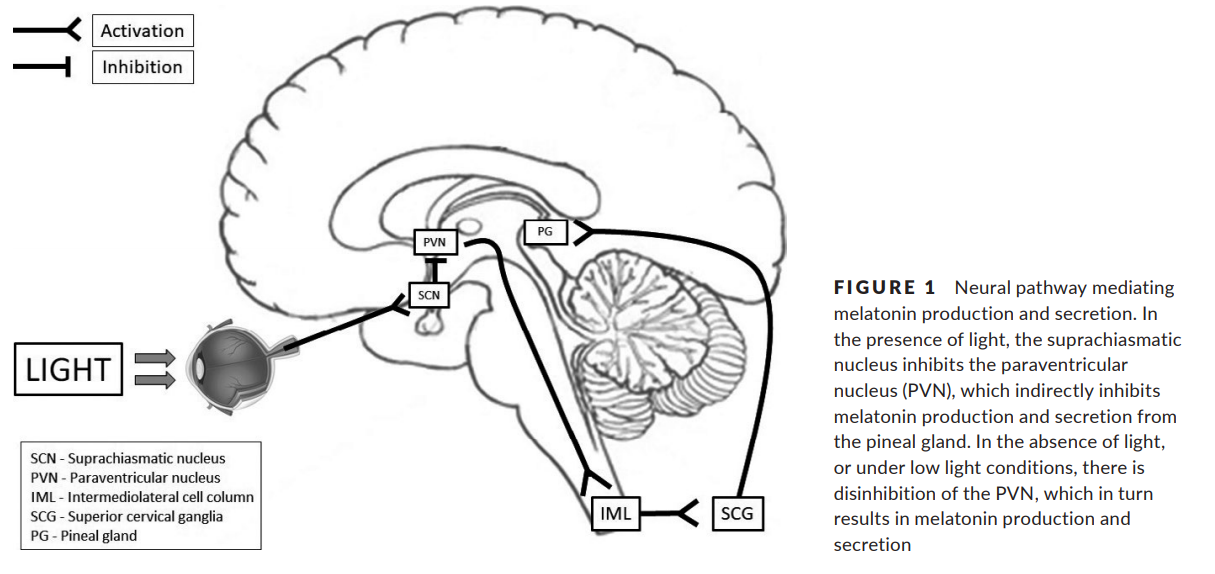 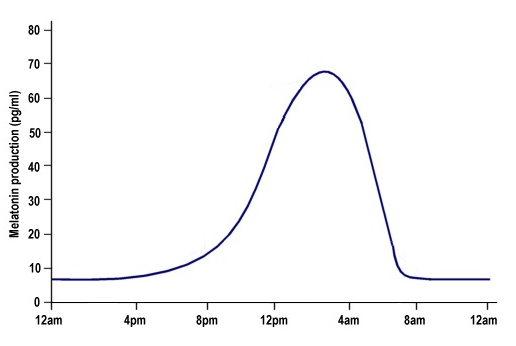